Воспитание в духе толерантности
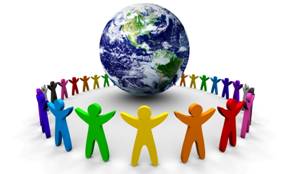 Педагог-психолог МОБУ «СОШ №3»
Сорокина Ирина Александровна
«Мы рождены, чтобы жить совместно, наше общество – свод из камней, который обрушился бы, если бы один не поддерживал другого»
Сенека
16 ноября - Международный день толерантности.
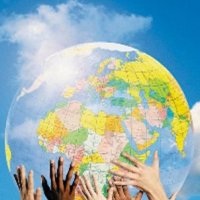 «…Толерантность означает уважение, принятие и правильное понимание богатого многообразия культур нашего мира, наших форм самовыражения и способов проявлений человеческой индивидуальности. Толерантность - это обязанность способствовать утверждению прав человека,.. демократии и правопорядка…» 
(Декларация принципов толерантности, утвержденная резолюцией 5.61 Генеральной конференции ЮНЕСКО от 16 ноября 1995 года)
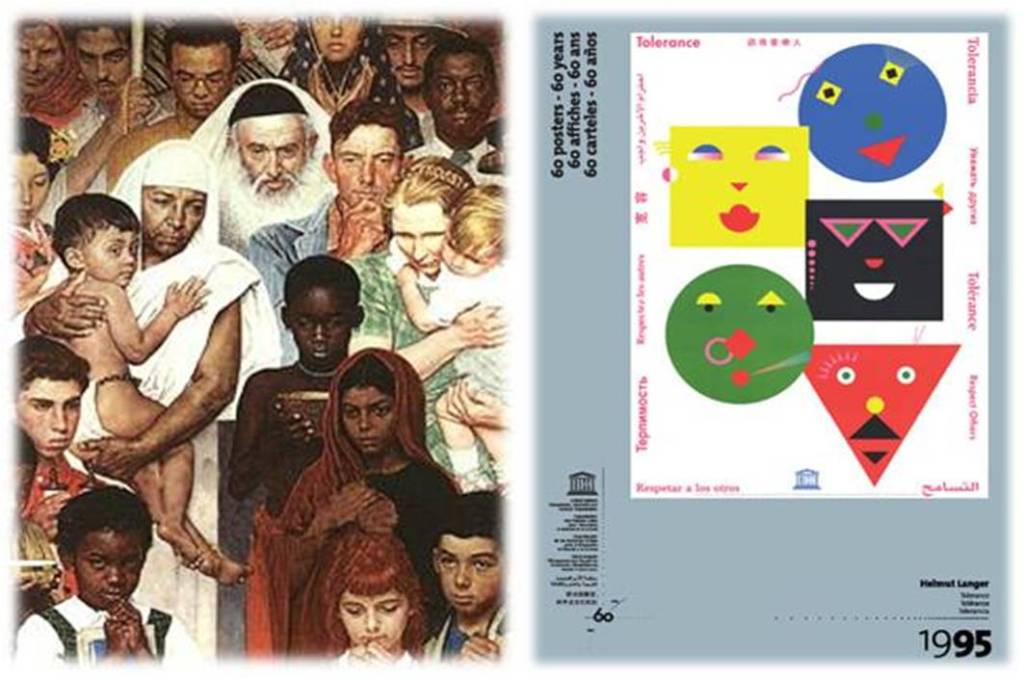 Цветок  толерантности
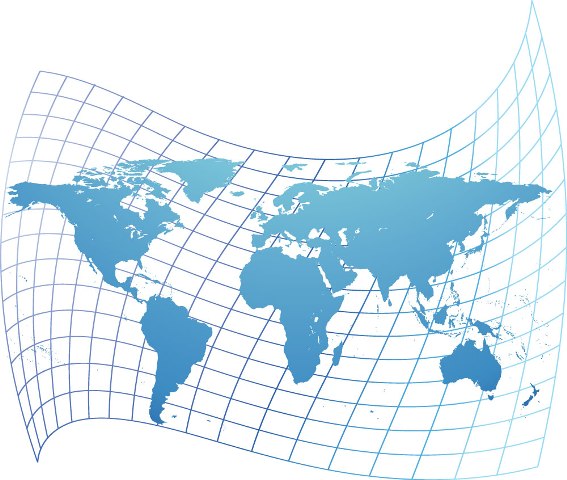 Прощение
Сотрудничество
Сострадание
Уважение человеческого достоинства
Уважение прав других
Толерантность
Мир и согласие
Гармония в многообразии
Дружба
Милосердие
Толерантная личность – это человек, хорошо знающий себя и понимающий других людей.
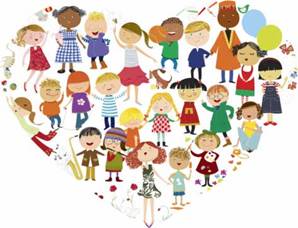 Толерантная личность
Я
  терпимый и терпеливый;
  считающийся с чужими мнениями и интересами;
  умеющий решать конфликты путем убеждения и 
    взаимопонимания;
  приветливый и заботливый, вежливый и деликатный;
  уважающий окружающих и уважаемый ими;
  уважающий права свои и других, умеющий слушать и 
    слышать; 
  заботливый, сострадающий, поддерживающий;
  патриот своей школы, города, России, заботящийся об их процветании;
  человек, берегущий природу и культуру;
  трудолюбивый, успешный, независимый, 
счастливый.
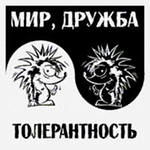 Толерантная семья
В моей семье
  все терпимые и терпеливые; 
  здоровые, добрые, любящие;
  уважающие, понимающие, поддерживающие друг друга; окружающие друг друга заботой;
  внимательные, отзывчивые, интересующиеся планами и заботами друг друга;
  успешные, независимые, счастливые.
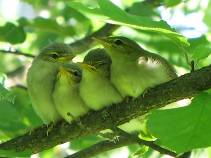 Дети всей Земли хотят жить в мире, дружбе, понимании,    чтобы всегда светило яркое солнце, а рядом была любимая  мама.
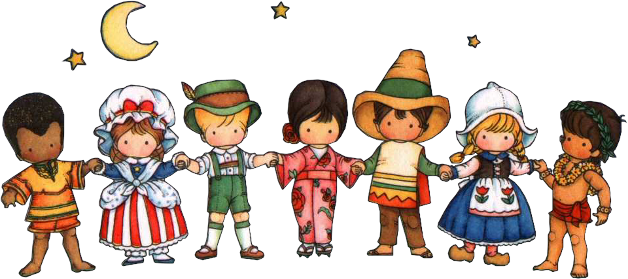 Давайте будем толерантными, терпимыми, всегда,  независимо от того, господствует на улице хмурый ноябрь или знойный август.
Давайте жить в любви и согласии!
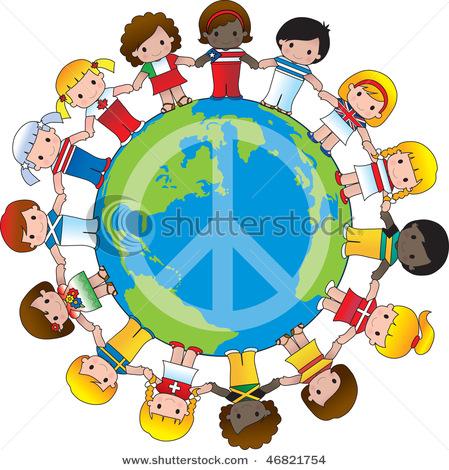